ДЕЙСТВИЯ С ДРОБЯМИ
НАХОЖДЕНИЕ ЦЕЛОГО ПО ЕГО ЧАСТИ (ЧАСТЬ 2).
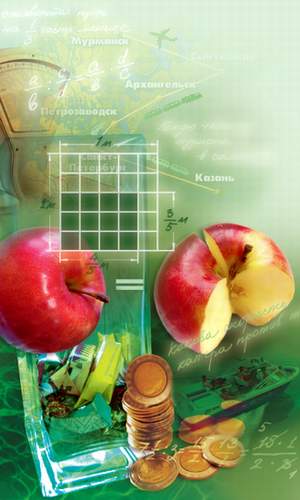 Метапредмет – Знание
Чем занимаемся на уроке?
Продолжим решать                  на нахождение                 по его                   действием деления.
задачи
числа
?
?
дроби
?
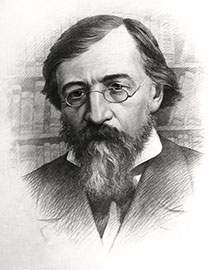 «Незнанием никогда не следует хвалиться: незнание есть бессилие»                                                                       Н.Г. Чернышевский
целеполагание
Вспомни правило
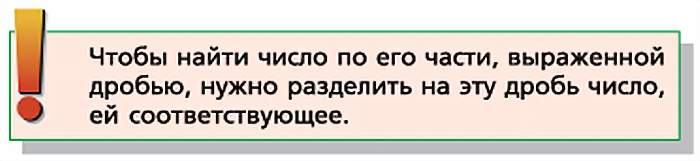 Организация и самоорганизация учащихся. Организация обратной связи
Решение разных задач
ЗАДАЧНИК
№ 444
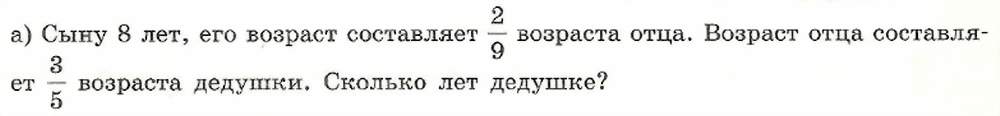 решение
Ответ: дедушке 60 лет
Вхождение в тему урока и создание условий для осознанного восприятия нового материала.
Разные задачи
УЧЕБНИК
№ 654
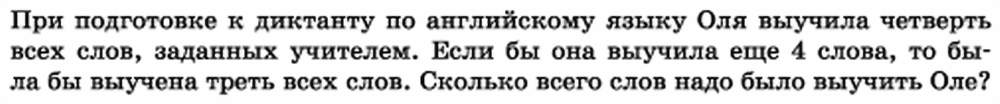 решение
Ответ: 48 слов надо было выучить Оле.
Проверка полученных результатов. Коррекция.
Итоги занятия
Чтобы найти целую величину по ее части , выраженной дробью, нужно ……………….. на эту дробь число, ей соответствующее.
Где могут пригодиться нам в жизни умения решать задачи на нахождение части от целого и целого по его части
Домашнее задание       У:  стр. 177, задача 3 – читать;  № , 650, 651(а)
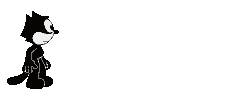 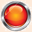 Подведение итогов, рефлексия,  домашнее задание.